Apologetics…Defending the Faith
Scripture in Support of Our Catholic Beliefs

Lesson 5 – One Authoritative Church
[Speaker Notes: We’ve gone over the definition of apologetics and why we should all endeavor to be at least somewhat proficient at it.  Then we covered the misunderstandings between the Protestant and Catholic versions lf the ten commandments, and finally the issues abut idolatry and the actual teachings of the Church and the practices of Catholics.]
How Many Churches?
This is my Church!
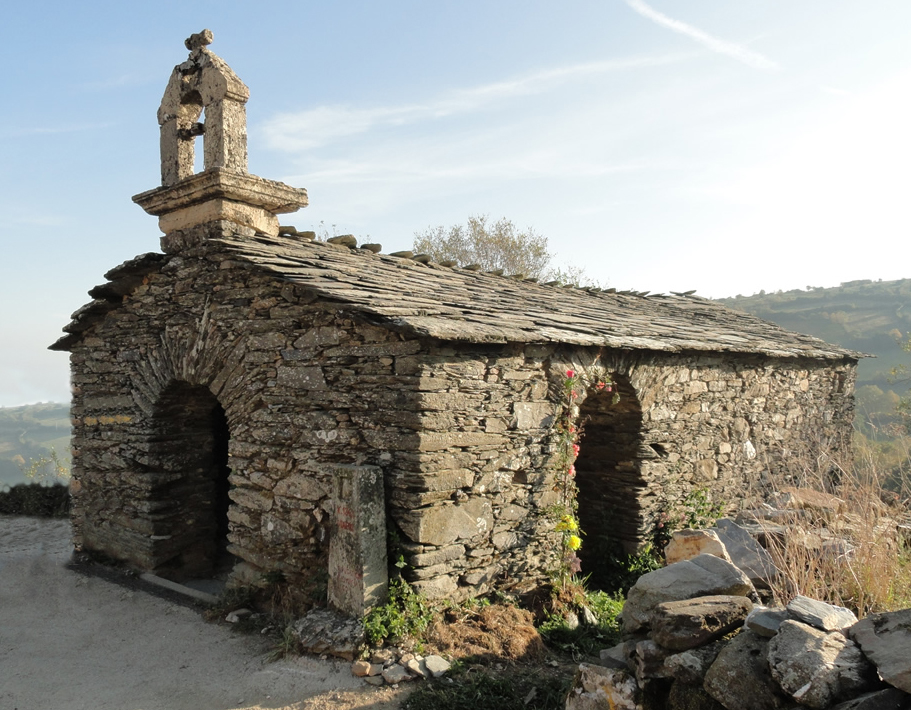 [Speaker Notes: A Baptist minster was shipwrecked and stranded on a deserted island.

After many years a ship happened upon his island and he gave his rescuers a guided tour.

They came upon a beautifully made little stone chapel and he proudly proclaimed “That’s my Church!”]
How Many Churches?
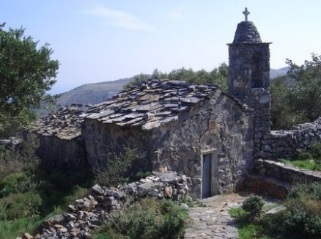 [Speaker Notes: A short distance away was another, smaller stone building that he failed to even mention.
His rescuers stopped and asked him, “What’s that little building over there?”
He looked over his shoulder and said casually, with some distain,]
How Many Churches?
“Oh, That’s my OLD Church.”
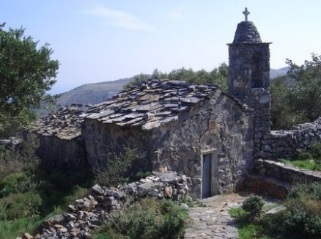 [Speaker Notes: “oh, That’s my Old church]
Apologetics Review
Paul teaches us…

“…but sanctify Christ as Lord in your hearts. Always be ready to give an explanation to anyone who asks you for a reason for your hope,”

1 Peter 3:15
[Speaker Notes: This morning I will be putting forth some possibly negative information about Protestantism.
I do this with you as Catholics not to demean Protestants but to educate you on some points that you should know, but keep filed away in the back of your minds.]
Apologetics Review
…but do it with gentleness and reverence, keeping your conscience clear, so that, when you are maligned, those who defame your good conduct in Christ may themselves be put to shame.

1 Peter 3:16
[Speaker Notes: But remember, NEVER confront a Protestant with the things that we believe are wrong with their beliefs.  Always approach a discussion of differing faith with reverence and respect for the other person.]
How Many Churches?
In 1954, the Reverend Sun Myung Moon founded the Unification Church in South Korea, as the sole authority on matters of faith and morals, in order to unify all of mankind to one faith in the world. Moon gathered many disciples and his congregation grew steadily under his leadership.
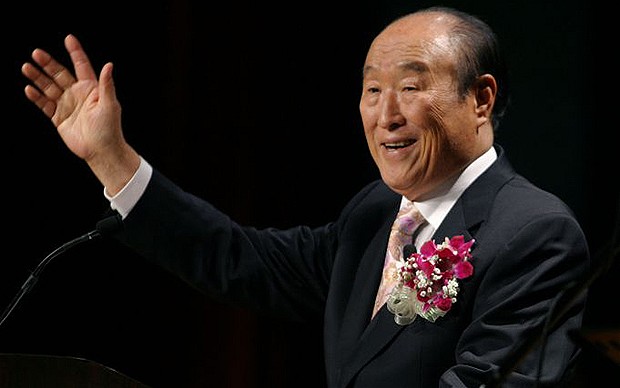 [Speaker Notes: In 1954, the Reverend Sun Myung Moon founded the Unification Church in South Korea, as the sole authority on matters of faith and morals, in order to unify all of mankind to one faith in the world. Moon gathered many disciples and his congregation grew steadily under his leadership.]
How Many Churches?
As he grew older and it was difficult for him to continue with the same vigor he turned leadership of the church over to his daughter In Jin Moon who radically changed the teachings and doctrines of the church and greatly reduced its membership to a current skeleton of its former self.


61 years
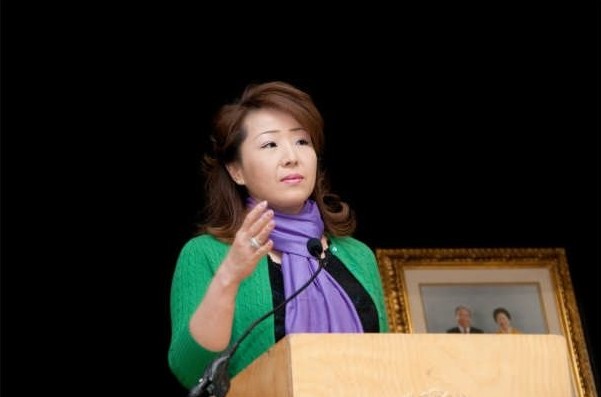 [Speaker Notes: As he grew older and it was difficult for him to continue with the same vigor he turned leadership of the church over to his daughter In Jin Moon who radically changed the teachings and doctrines of the church and greatly reduced its membership to a current skeleton of its former self.

The Unification Church is 61 Years Old]
How Many Churches?
In 1933, Herbert W. Armstrong founded the Radio Church of God in Oregon, renaming it the Worldwide Church of God in 1968.  He preached a combination of New Covenant and Old Covenant laws and espoused strict adherence to Sabbath traditions 
and dietary law.  Upon his death in 
1986, the church continued under 
the leadership of a council of 
elders but has diminished in 
popularity ever since.

82 Years
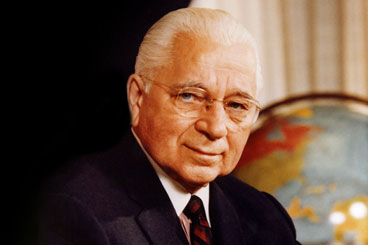 [Speaker Notes: In 1933, Herbert W. Armstrong founded the Radio Church of God in Oregon, renaming it the Worldwide Church of God in 1968.  He preached a combination of New Covenant and Old Covenant laws and espoused strict adherence to Sabbath traditions and dietary law.  Upon his death in 1986, the church continued under the leadership of a council of elders but has diminished in popularity ever since.

the Worldwide Church of God is 82 years old]
How Many Churches?
In 1900
Charles Parham founded 
the Pentecostal Church 

115 Years
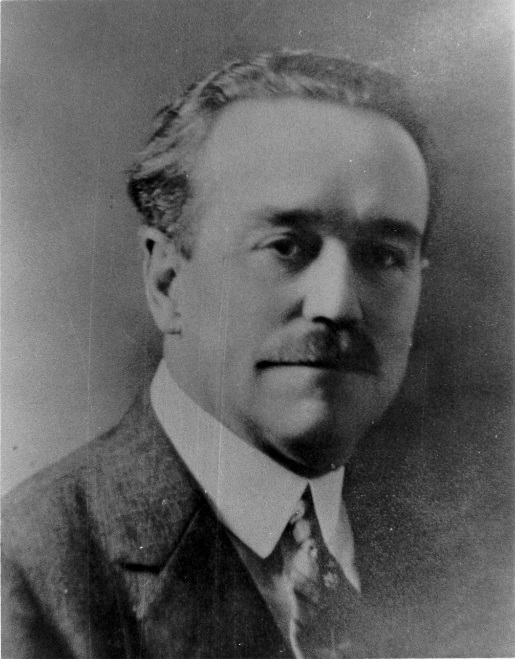 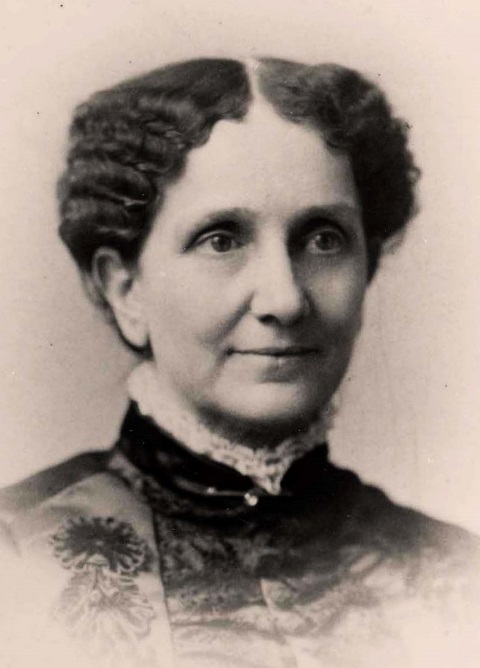 In 1879 
Mary Baker Eddy founded 
Christian Science

136 Years
[Speaker Notes: In 1900, Charles Parham founded the Pentecostal Church in Southern California. 
It is 115 Years Old

In 1879 Mary Baker Eddy founded Christian Science.
It is 136 years old]
How Many Churches?
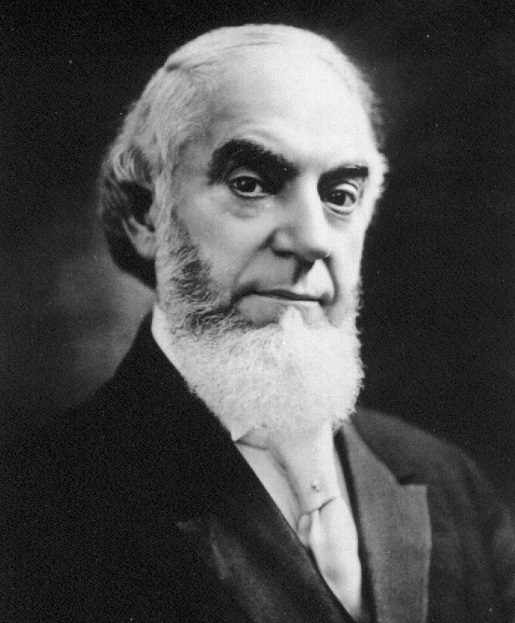 In 1870 
Charles Russell founded the
Jehovah’s witnesses

145 Years
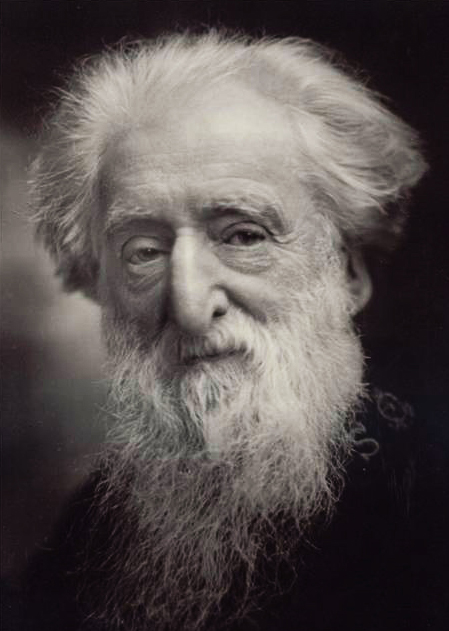 In 1865 
William Booth founded the Salvation Army

150 years
[Speaker Notes: In the year 1870 Charles Russell founded Jehovah’s witnesses
145 years old

In the year 1865 William Booth founded the Salvation Army
150 years old]
How Many Churches?
In 1860 
Ellen White founded the Seventh Day Adventists

155 Years
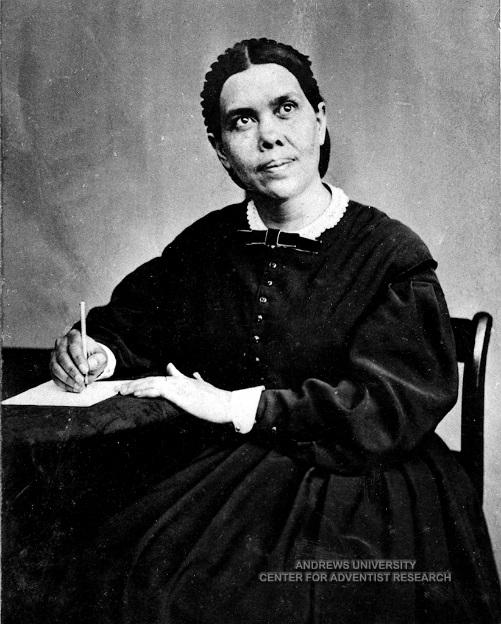 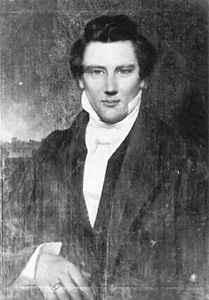 In 1830 
Joseph Smith founded the 
Church of Latter-day Saints. (Mormon)

185 Years
[Speaker Notes: In the year 1860 Ellen White founded the Seventh Day Adventists
155 years old

In the year 1830 Joseph Smith founded the Church of Latter-day Saints. He was twenty four when he published the Book of Mormon
It is 185 years old]
How Many Churches?
In 1828 
John Darby Founded the Exclusive Brethren Church

187 Years
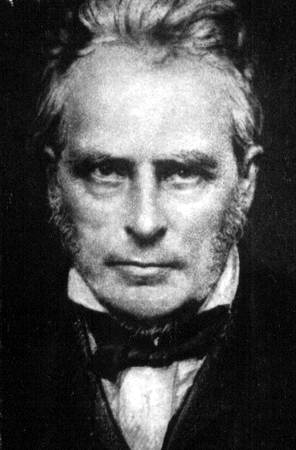 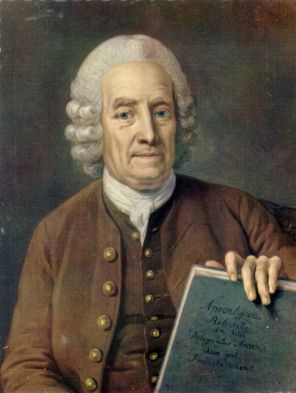 In 1747 
Emanuel Swedenborg Founded 
The New Church

268 Years
[Speaker Notes: In the year 1828 John Darby Founded the Exclusive Brethren Church
187 years old
 
In the year 1747 Emanuel Swedenborg Founded The New Church (or Swedenborgianism)
268 years old]
How Many Churches?
In 1739 
John & Charles Wesley Founded 
The Methodist Church

276 Years
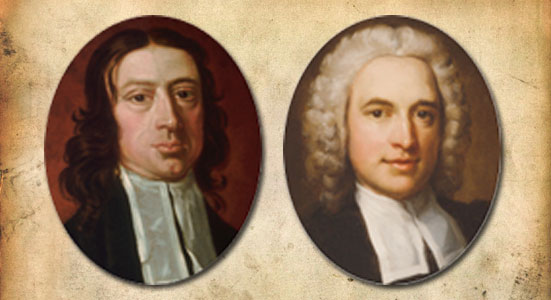 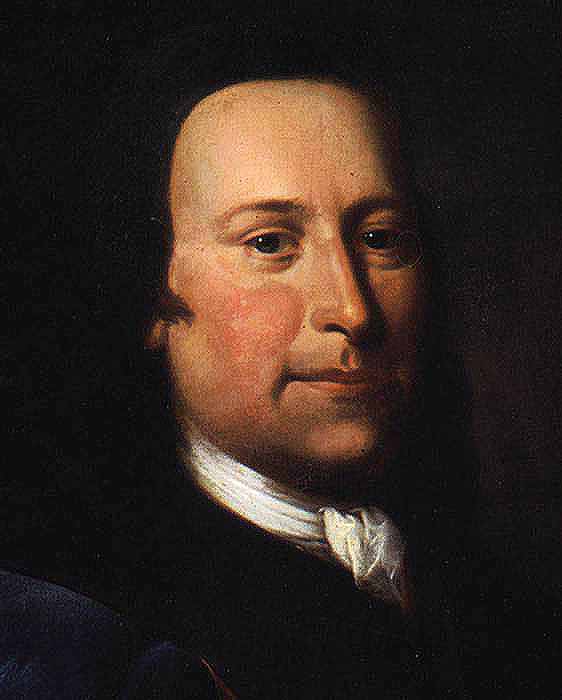 In 1727 
Count Zinendorf Founded 
The Moravians

288 Years
[Speaker Notes: In the year 1739 John Wesley Founded the Methodist Church
276 years old

In the year 1727 Count Zinendorf Founded Moravians
288 years old]
How Many Churches?
In 1693 
Jakob Ammann Founded 
the Amish Church

322 Years
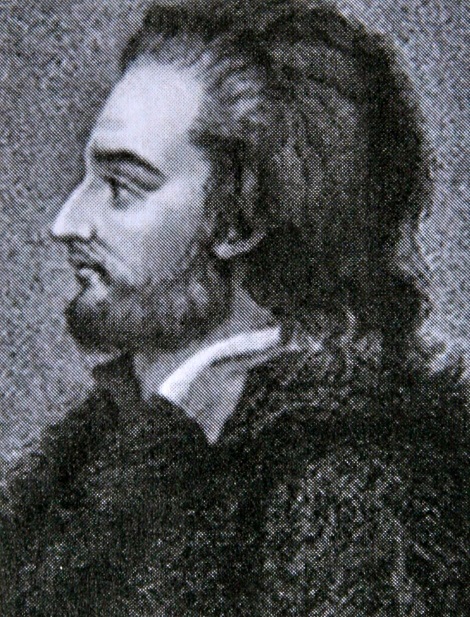 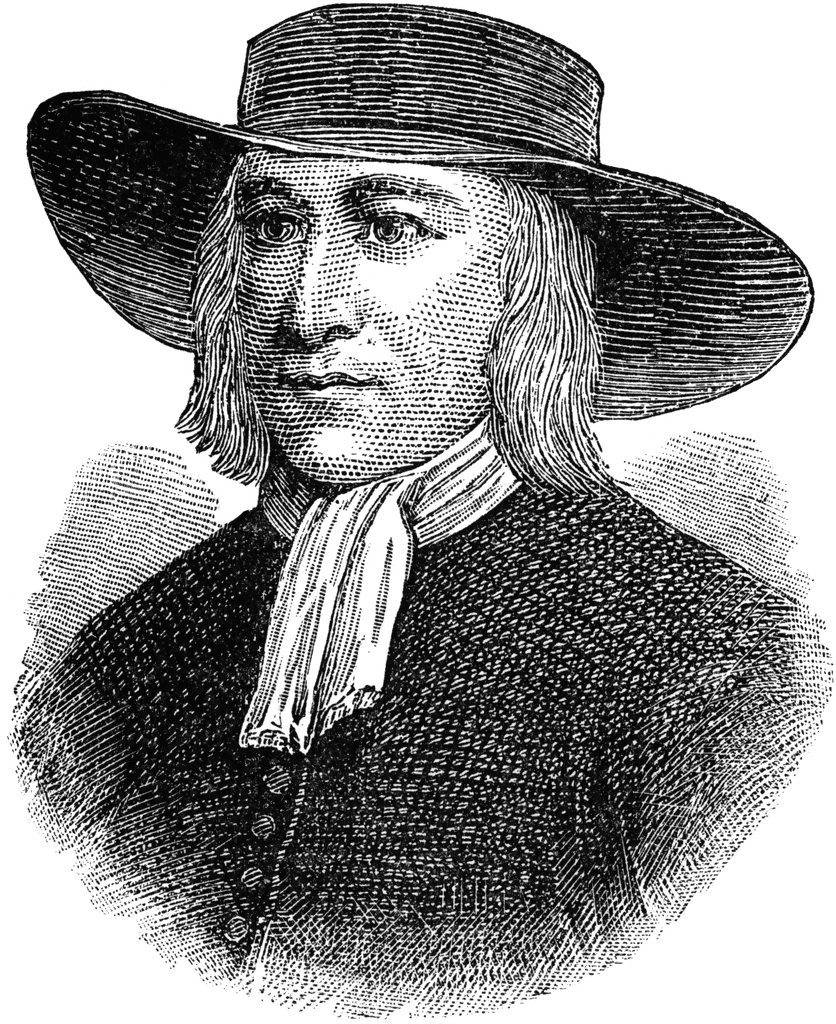 In 1647 
George Fox Founded 
the Quakers

368 Years
[Speaker Notes: In the year 1693 Jakob Ammann Founded the Amish Church
322 years old
 
In the year 1647 George Fox Founded the Quakers
368 years old]
How Many Churches?
1605 
John Smyth Founded 
the Baptist Church

410 Years
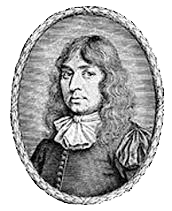 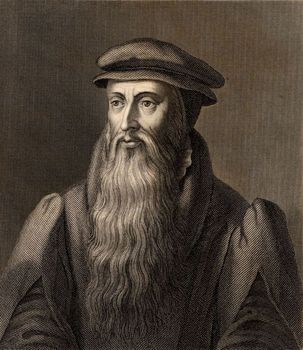 In 1560 
John Knox Founded 
the Presbyterian Church

455 Years
[Speaker Notes: In the year 1605 John Smyth Founded the Baptist Churches
410 years old 

In the year 1560 John Knox Founded the Presbyterian Church
455 years old]
How Many Churches?
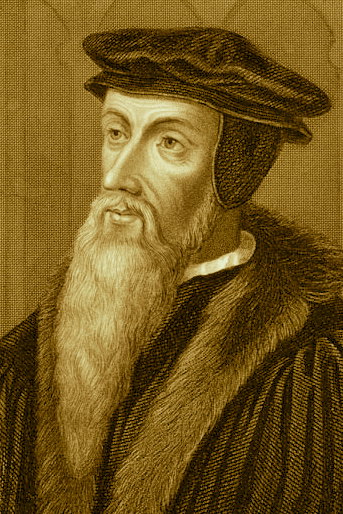 1536 
John Calvin Founded 
Calvinism

479 Years
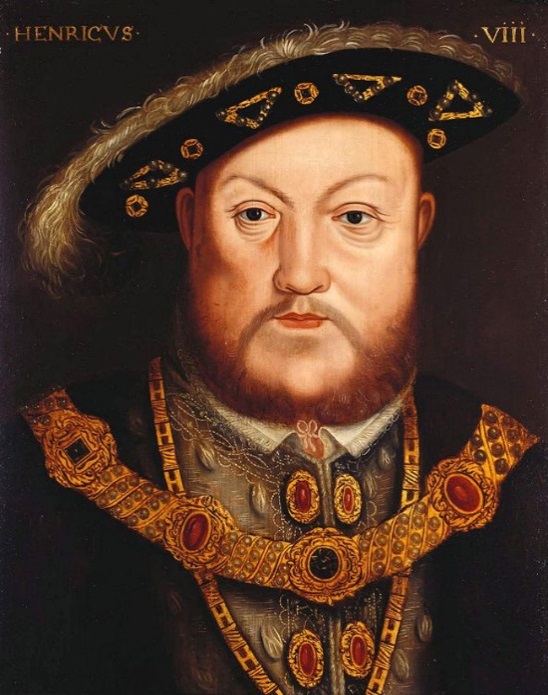 1534 
King Henry VIII Founded 
the Anglican Church

481 Years
[Speaker Notes: In the year 1536 John Calvin Founded Calvinism 
479 years old
 
In the year 1534 King Henry 8 Founded the Anglican Communion
481 years old]
How Many Churches?
In 1517 
Martin Luther Founded the Lutheran Church

498 Years
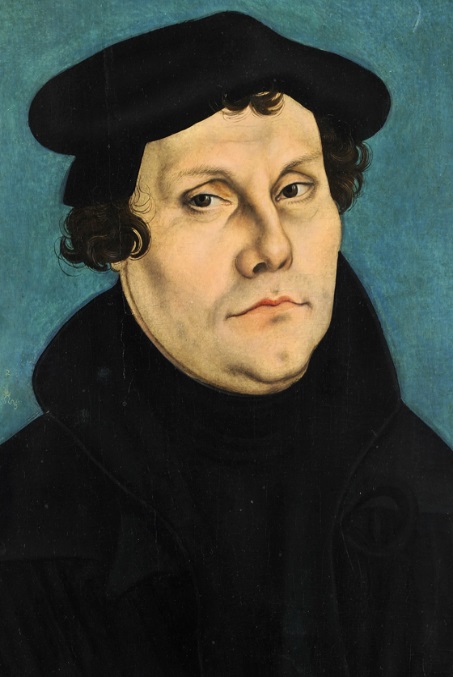 [Speaker Notes: In the year 1517 Martin Luther Founded the Lutheran Church
498 years ago.]
How Many Churches?
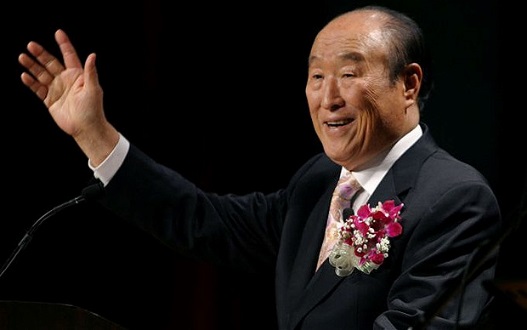 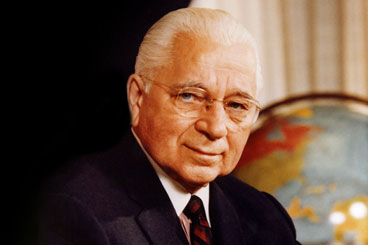 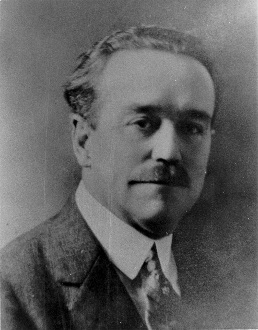 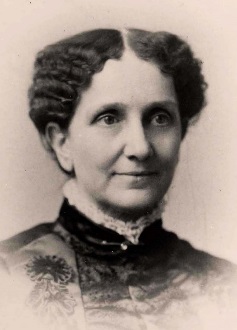 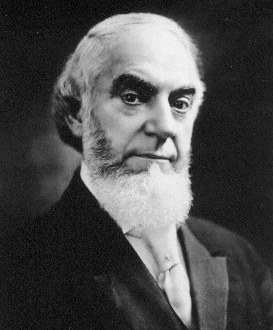 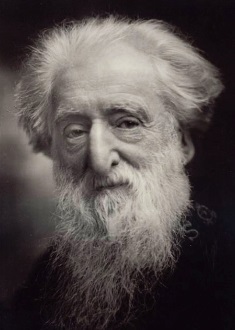 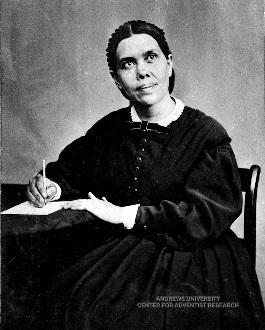 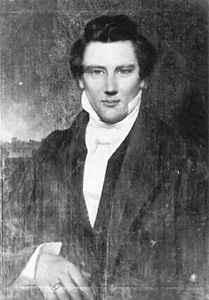 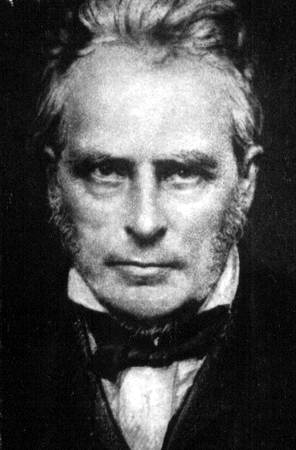 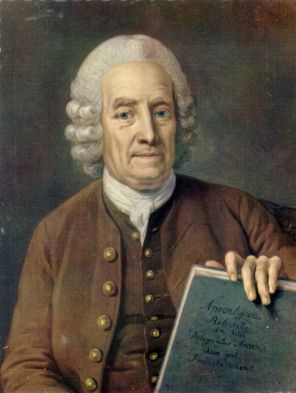 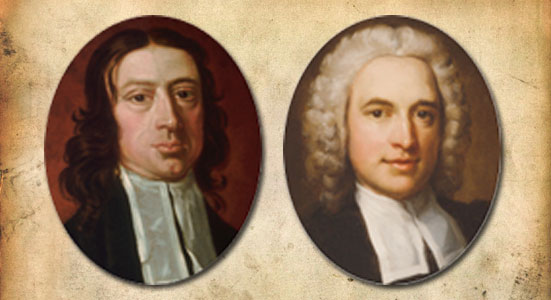 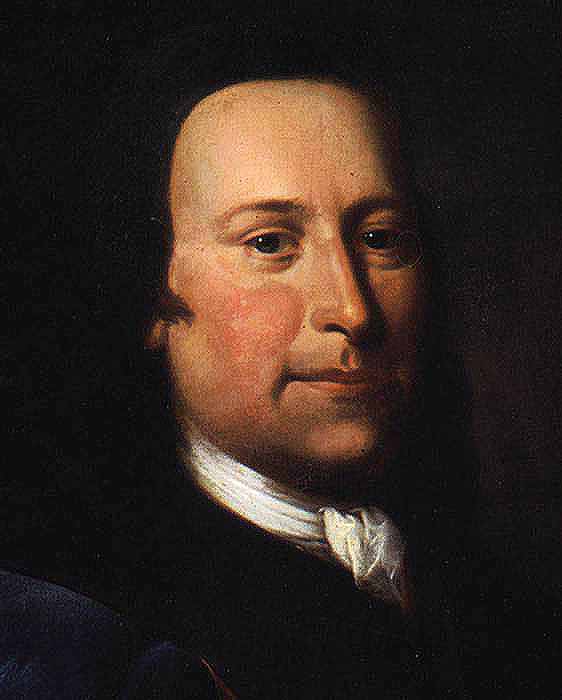 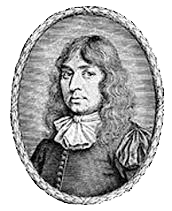 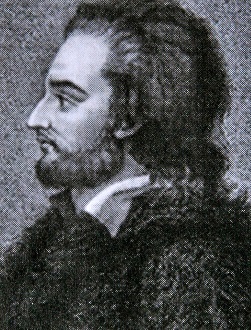 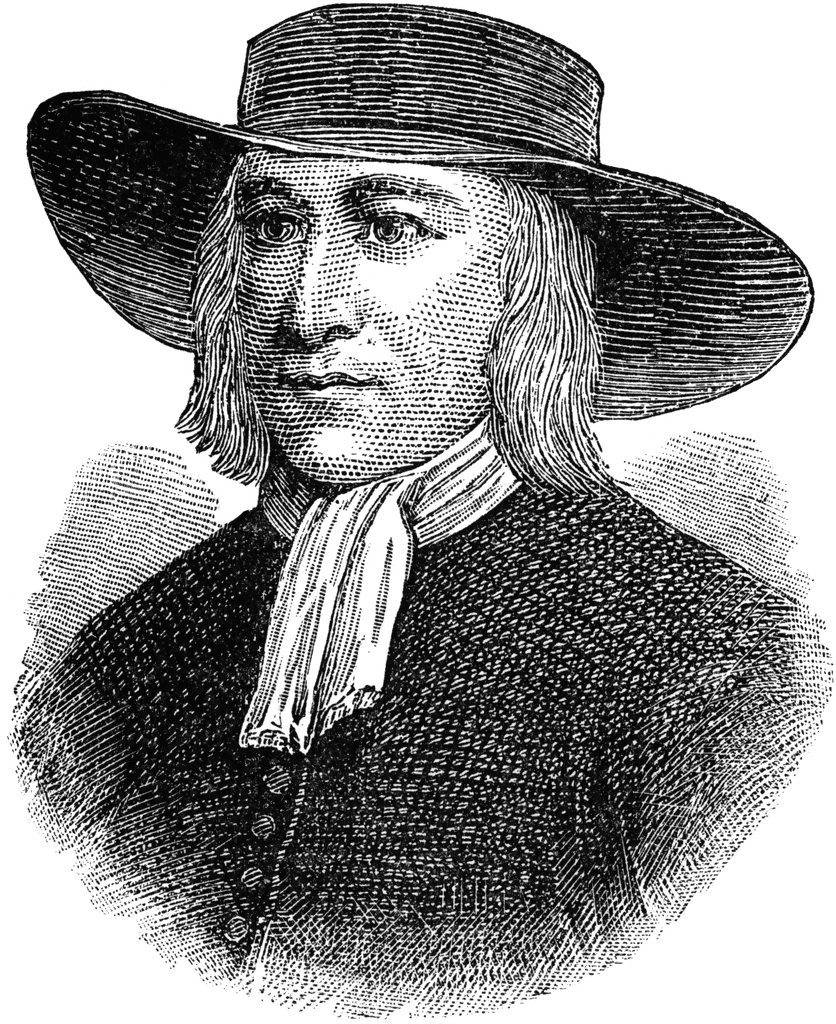 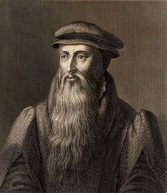 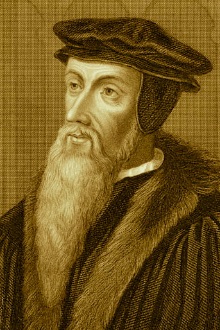 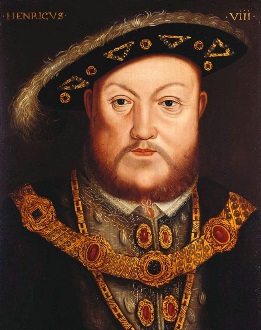 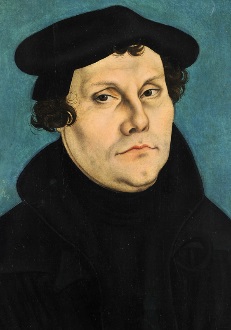 All these are Churches of Man
[Speaker Notes: These men and women all have one thing in common.  They all believe that their own beliefs, their own interpretation of Christianity, their own list of rules is the one and only truth.

Some believed it sincerely and truly knew in their hearts that they were right, and all others before them had it wrong.  Some, like Henry the eighth for selfish, sinful reasons created a church to suit his own desires.

But all, felt that they alone should be the leader of TRUE Christianity.

At last count, there are over 35,000 denominations of Protestantism. Each claim to have their own version of “The Truth”]
A Side Note
Protestant (n., adj.)
from German or French protestant, from Latin protestantem (nominative protestans), present participle of protestari (see protest (n.))
Denomination (n.)
"a naming, act of giving a name to," from Old French denominacion "nominating, naming," from Latin denominationem (nominative denominatio) "a calling by anything other than the proper name” to de-nominate, or remove from.
[Speaker Notes: Protestant (n., adj.)
from German or French protestant, from Latin protestantem (nominative protestans), present participle of protestari (see protest (n.))

Denomination (n.)
"a naming, act of giving a name to," from Old French denominacion "nominating, naming," from Latin denominationem (nominative denominatio) "a calling by anything other than the proper name” to de-nominate, or remove from.]
One Church
Around 30 AD, Jesus Christ Founded Christianity
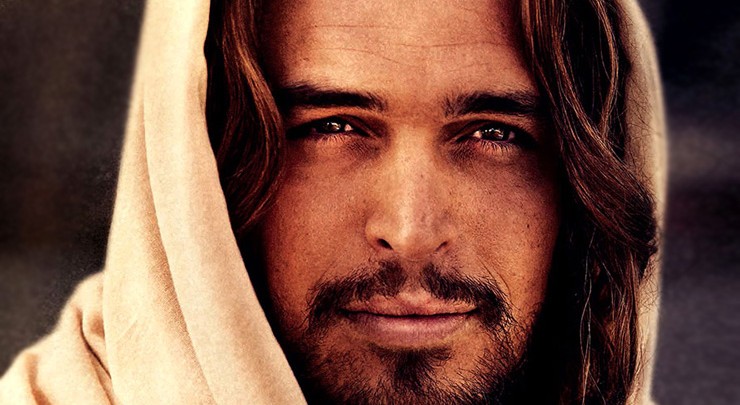 1,985 Years Ago
[Speaker Notes: In 30-33 AD Jesus Christ Founded His ONE Church.
1,985 years ago.  

1,487 years before Martin Luther decided that the Pope and all of the Bishops were wrong about Christianity, and that only he was right…]
One Church
I am the way, the truth and the life
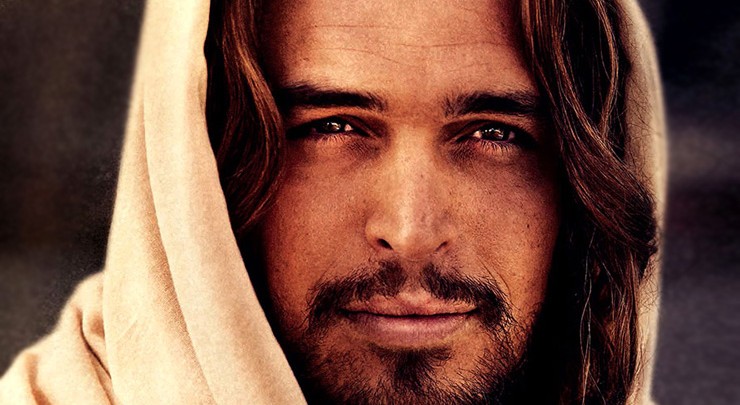 One Church
[Speaker Notes: His ONE True Church]
The Keys To The Kingdom
18 And so I say to you, you are Peter, and upon this rock I will build my church, and the gates of the netherworld shall not prevail against it. 19 I will give you the keys to the kingdom of heaven. Whatever you bind on earth shall be bound in heaven; and whatever you loose on earth shall be loosed in heaven.” 
Matthew 16:18-19
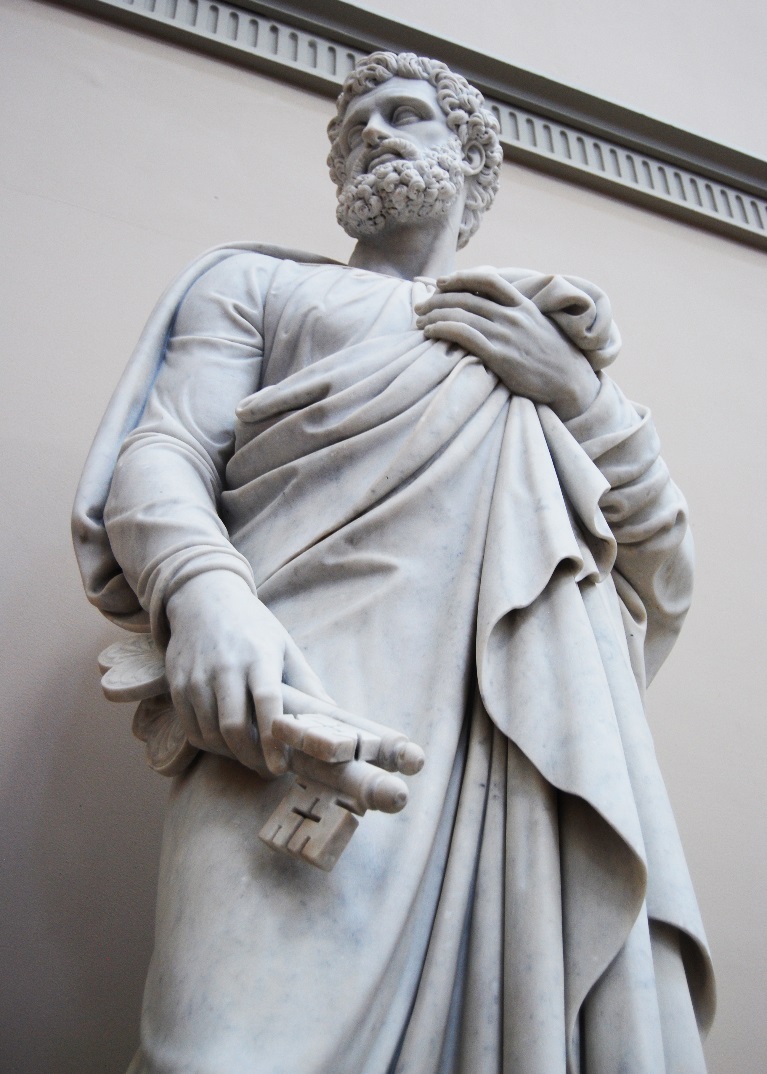 [Speaker Notes: 15 He said to them, “But who do you say that I am?” 16 Simon Peter said in reply, “You are the Messiah, the Son of the living God.” 17 Jesus said to him in reply, “Blessed are you, Simon son of Jonah. For flesh and blood has not revealed this to you, but my heavenly Father. 

18 And so I say to you, you are Peter, and upon this rock I will build my church, (Singular) and the gates of the netherworld shall not prevail against it. 19 I will give you the keys to the kingdom of heaven. Whatever you bind on earth shall be bound in heaven; and whatever you loose on earth shall be loosed in heaven.”]
The Keys To The Kingdom
A Protestant argument: Big Rock, vs  Little Rock
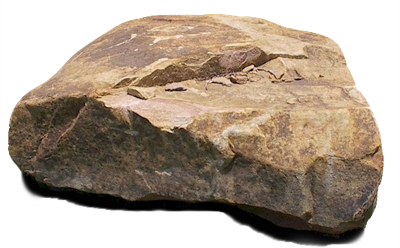 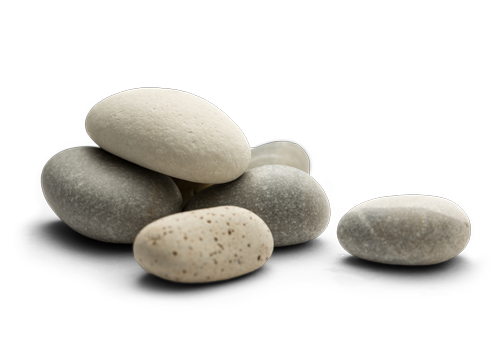 Petros: masculine
a shifting, rolling, or insecure stone
Petra: feminine
a solid, immov­able rock.
[Speaker Notes: The Protestant argument: Big Rock, vs  Little Rock

Petra, feminine, is a solid, massive unmovable rock while Petrus, masculine, is a shifting, rolling or insecure stone.
Therefore, Peter and the church could not be the same, therefore Peter could not be the head of the church.]
The Keys To The Kingdom
A little Greek 101
 
18 And so I say to you, you are Petros (Masculine), and upon this Petra (feminine) I will build my church, and the gates of the netherworld shall not prevail against it.
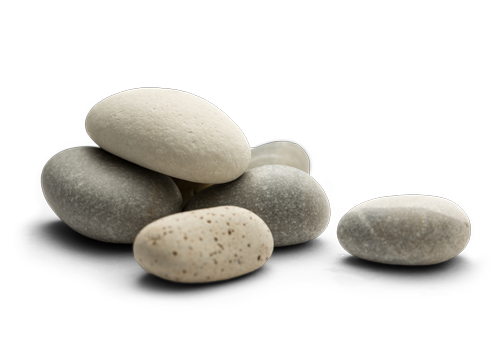 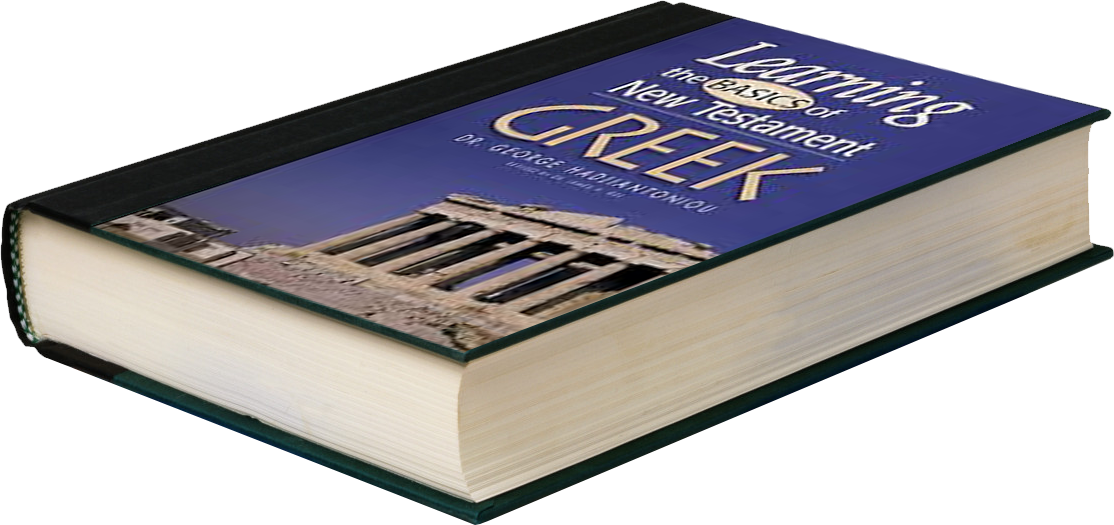 What did Jesus really say?
[Speaker Notes: If you are writing in Greek, the words you heard from another person, either directly or indirectly, and you were concerned with the correct Greek grammar, you must use the masculine form when speaking of a man.  The Feminine, which better suites the church also describes an immovable object.

If you read the passage, Jesus says YOU are petros and upon THIS petra I will build my church.  But did he actually say that?]
One Church
At his crucifixion:
46 And about three o’clock Jesus cried out in a loud voice, “Eli, Eli, lema sabachthani?” which means, “My God, my God, why have you forsaken me?”
Matthew 27:46
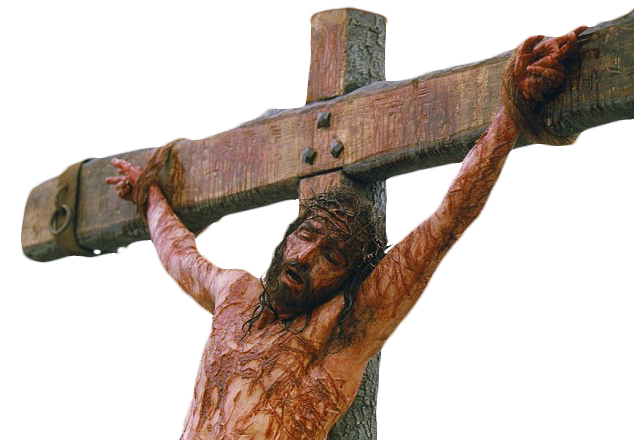 “Eli, Eli, 
lema sabachthani?”

The language is Farsi, so we know from scripture that Jesus spoke Farsi
[Speaker Notes: But we know from scripture that Jesus spoke Farsi as the common language of the time and region.]
One Church
The word for Rock in Farsi? Kefa
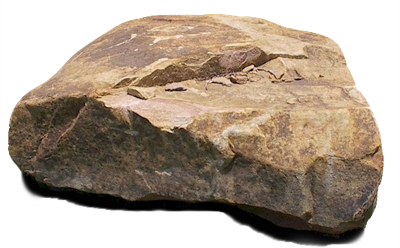 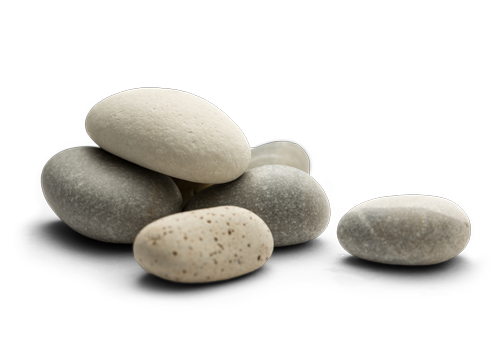 Kefa
a shifting, rolling, or insecure stone
Kefa
a solid, immov­able rock.
[Speaker Notes: The word for rock in Farsi is Kefa
Speaking in Farsi, the only thing Jesus could have said in grammatically correct Farsi is “You are Kefa and upon this Kefa I will build my Church.]
One Church
5 No longer will you be called Abram; your name will be Abraham, for I have made you a father of many nations.
Genesis 17:5
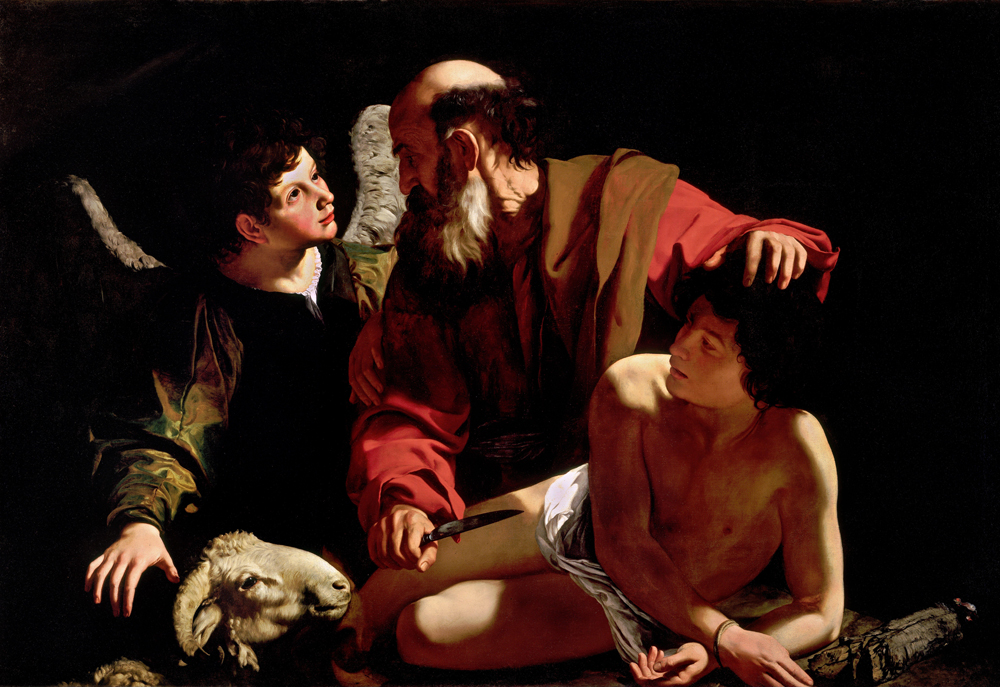 [Speaker Notes: The renaming of important figures in the Bible is a clear indication of having received a new mission in life by God.

5 No longer will you be called Abram; your name will be Abraham, for I have made you a father of many nations.
Genesis 17:5

Abram demonstrated his great faith in the Lord by his willingness to sacrifice his son to the will of God.  For his great faith, God renamed him Abraham and made a covenant that he would be the father of a great nation, of many nations.]
One Church
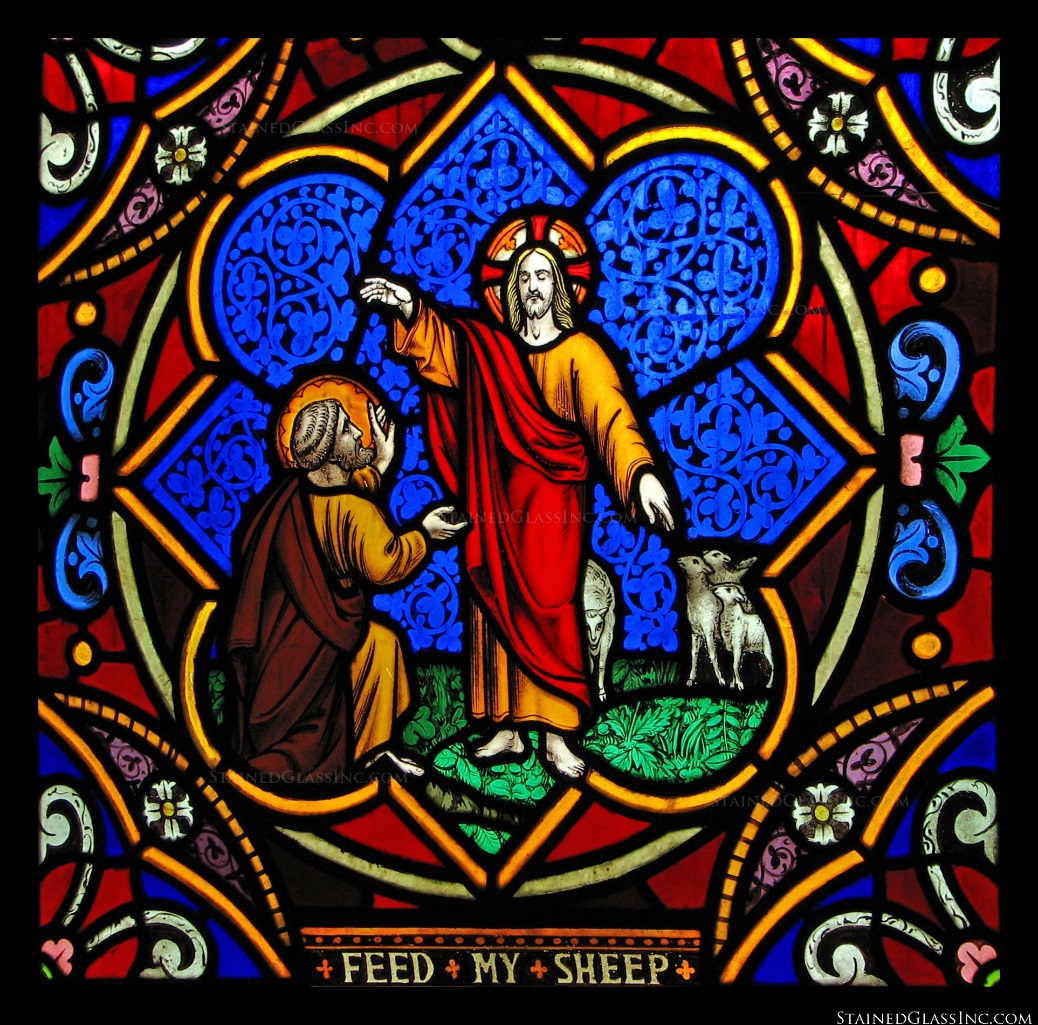 17 Jesus said to him in reply, “Blessed are you, Simon son of Jonah. For flesh and blood has not revealed this to you, but my heavenly Father. 18 And so I say to you, you are Peter, and upon this rock I will build my church, and the gates of the netherworld shall not prevail against it. 
Matthew 16:17-18
[Speaker Notes: 17 Jesus said to him in reply, “Blessed are you, Simon son of Jonah. For flesh and blood has not revealed this to you, but my heavenly Father. 18 And so I say to you, you are Peter, and upon this rock I will build my church, and the gates of the netherworld shall not prevail against it. 
Matthew 16:17-18

In renaming Simon to Peter, Christ clearly indicated a preferential station for Peter, elevating his importance in the Church.]
One Church
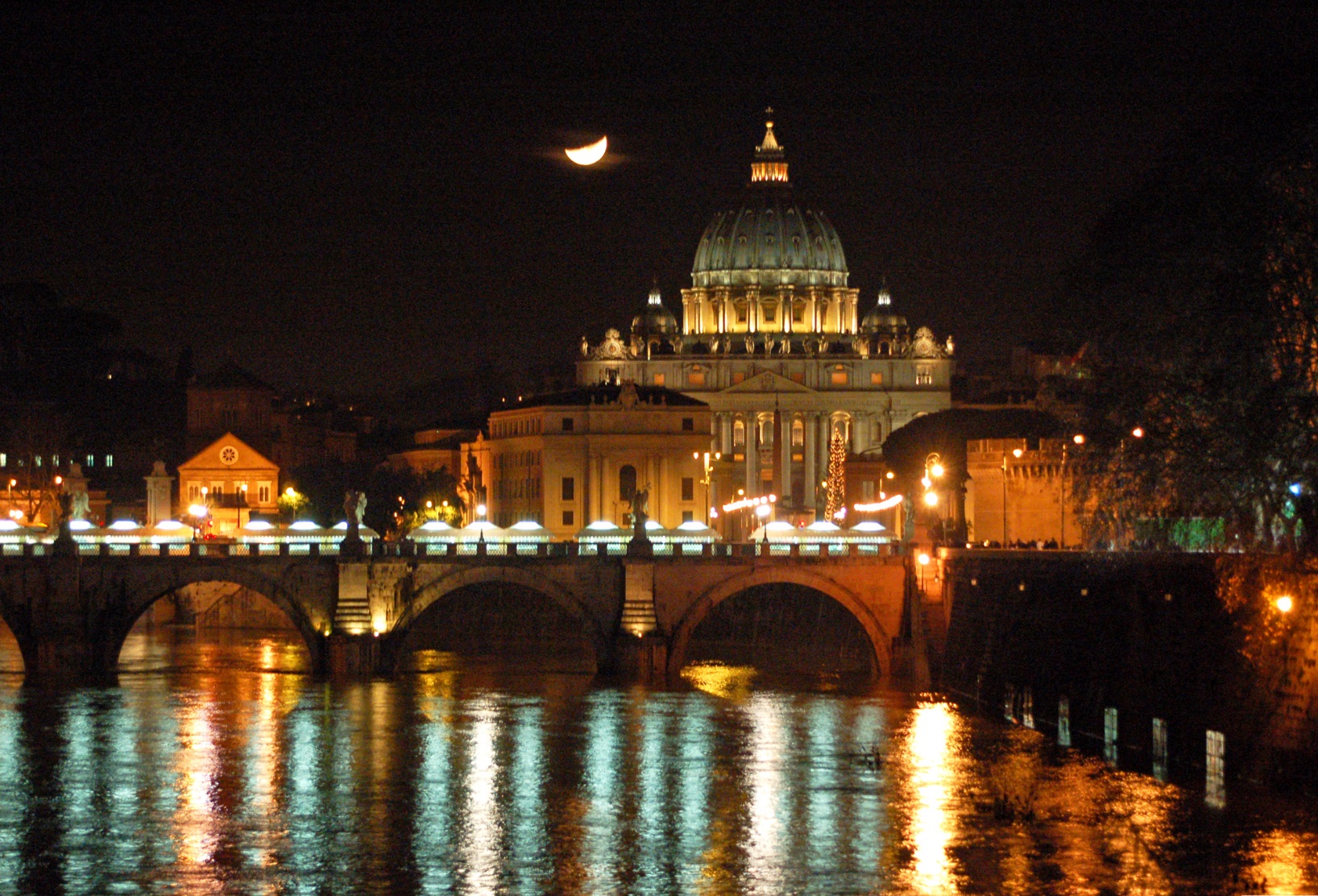 Peter is the rock upon which Christ built His ONE Church
[Speaker Notes: Jesus spoke Farsi. The word for rock in Farsi is Kefa
Viewed this way, Peter is the rock upon which Christ built His One Church]
One Church
According to scripture…
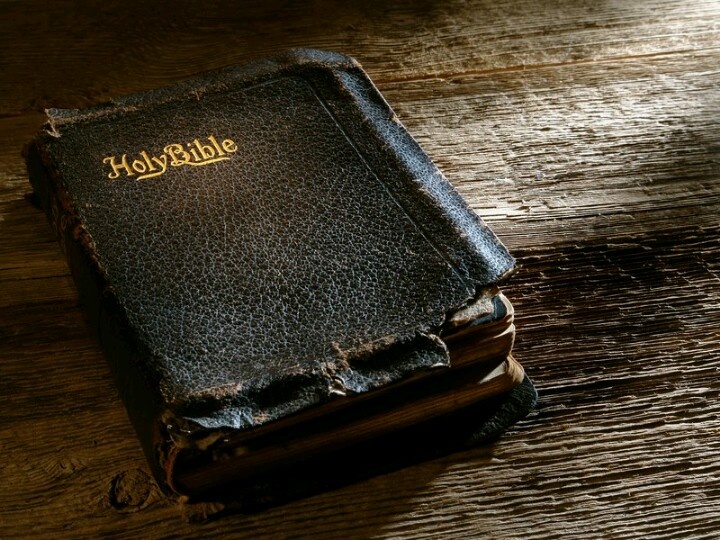 [Speaker Notes: What does the Bible have to say about one or many churches?]
One Church
John 10:16 16 I have other sheep that do not belong to this fold. These also I must lead, and they will hear my voice, and there will be one flock, one shepherd.
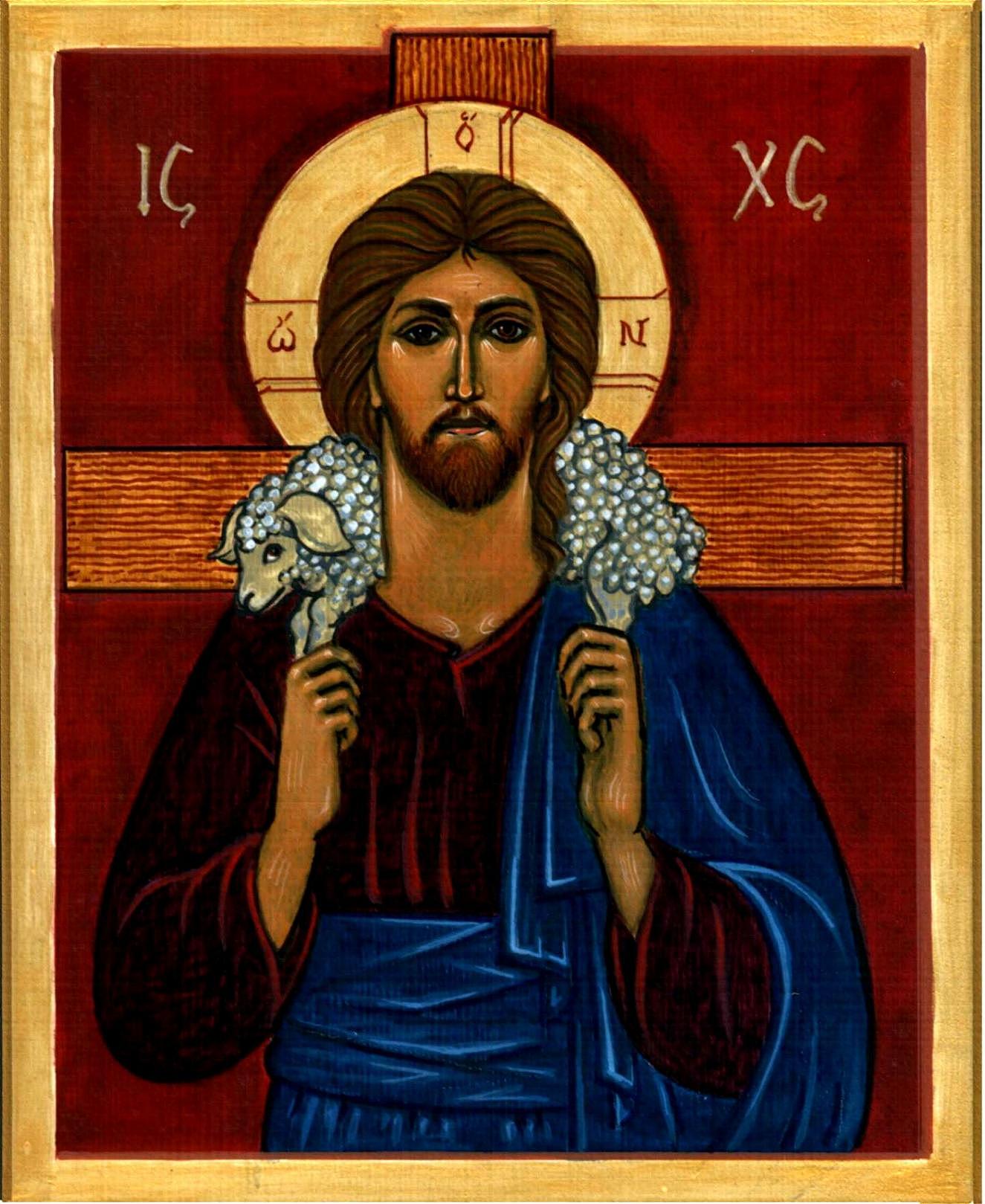 [Speaker Notes: John 10:16 16 I have other sheep that do not belong to this fold. These also I must lead, and they will hear my voice, and there will be one flock, one shepherd.

Jesus teaching the disciples.]
One Church
John 17:17-23 17 Consecrate them in the truth. Your word is truth. 18 As you sent me into the world, so I sent them into the world. 19 And I consecrate myself for them, so that they also may be consecrated in truth. 20 I pray not only for them, but also for those who will believe in me through their word, 21 so that they may all be one, as you, Father, are in me and I in you, that they also may be in us, that the world may believe that you sent me. 22 And I have given them the glory you gave me, so that they may be one, as we are one, 23 I in them and you in me, that they may be brought to perfection as one, that the world may know that you sent me, and that you loved them even as you loved me.
[Speaker Notes: John 17:17-23 Jesus prays to the Father before His betrayal17 Consecrate them in the truth. Your word is truth. 18 As you sent me into the world, so I sent them into the world. 19 And I consecrate myself for them, so that they also may be consecrated in truth. 20 I pray not only for them, but also for those who will believe in me through their word, 21 so that they may all be one, as you, Father, are in me and I in you, that they also may be in us, that the world may believe that you sent me. 22 And I have given them the glory you gave me, so that they may be one, as we are one, 23 I in them and you in me, that they may be brought to perfection as one, that the world may know that you sent me, and that you loved them even as you loved me.]
One Church
Romans 15:5-6 5 May the God of endurance and encouragement grant you to think in harmony with one another, in keeping with Christ Jesus, 6 that with one accord you may with one voice glorify the God and Father of our Lord Jesus Christ.
[Speaker Notes: Romans 15:5-6 5 May the God of endurance and encouragement grant you to think in harmony with one another, in keeping with Christ Jesus, 6 that with one accord you may with one voice glorify the God and Father of our Lord Jesus Christ.]
One Church
1 Corinthians 1:10 10 I urge you, brothers, in the name of our Lord Jesus Christ, that all of you agree in what you say, and that there be no divisions among you, but that you be united in the same mind and in the same purpose.
[Speaker Notes: 1 Corinthians 1:10 10 I urge you, brothers, in the name of our Lord Jesus Christ, that all of you agree in what you say, and that there be no divisions among you, but that you be united in the same mind and in the same purpose.]
One Church
1 Corinthians 12:13 13 For in one Spirit we were all baptized into one body, whether Jews or Greeks, slaves or free persons, and we were all given to drink of one Spirit.
[Speaker Notes: 1 Corinthians 12:13 13 For in one Spirit we were all baptized into one body, whether Jews or Greeks, slaves or free persons, and we were all given to drink of one Spirit.]
One Church
Ephesians 4:3-6 3 striving to preserve the unity of the spirit through the bond of peace: 4 one body and one Spirit, as you were also called to the one hope of your call; 5 one Lord, one faith, one baptism; 6 one God and Father of all, who is over all and through all and in all.
[Speaker Notes: Ephesians 4:3-6 3 striving to preserve the unity of the spirit through the bond of peace: 4 one body and one Spirit, as you were also called to the one hope of your call; 5 one Lord, one faith, one baptism; 6 one God and Father of all, who is over all and through all and in all.]
One Church
Colossians 3:15 15 And let the peace of Christ control your hearts, the peace into which you were also called in one body. And be thankful
[Speaker Notes: Colossians 3:15 15 And let the peace of Christ control your hearts, the peace into which you were also called in one body. And be thankful]
One Church
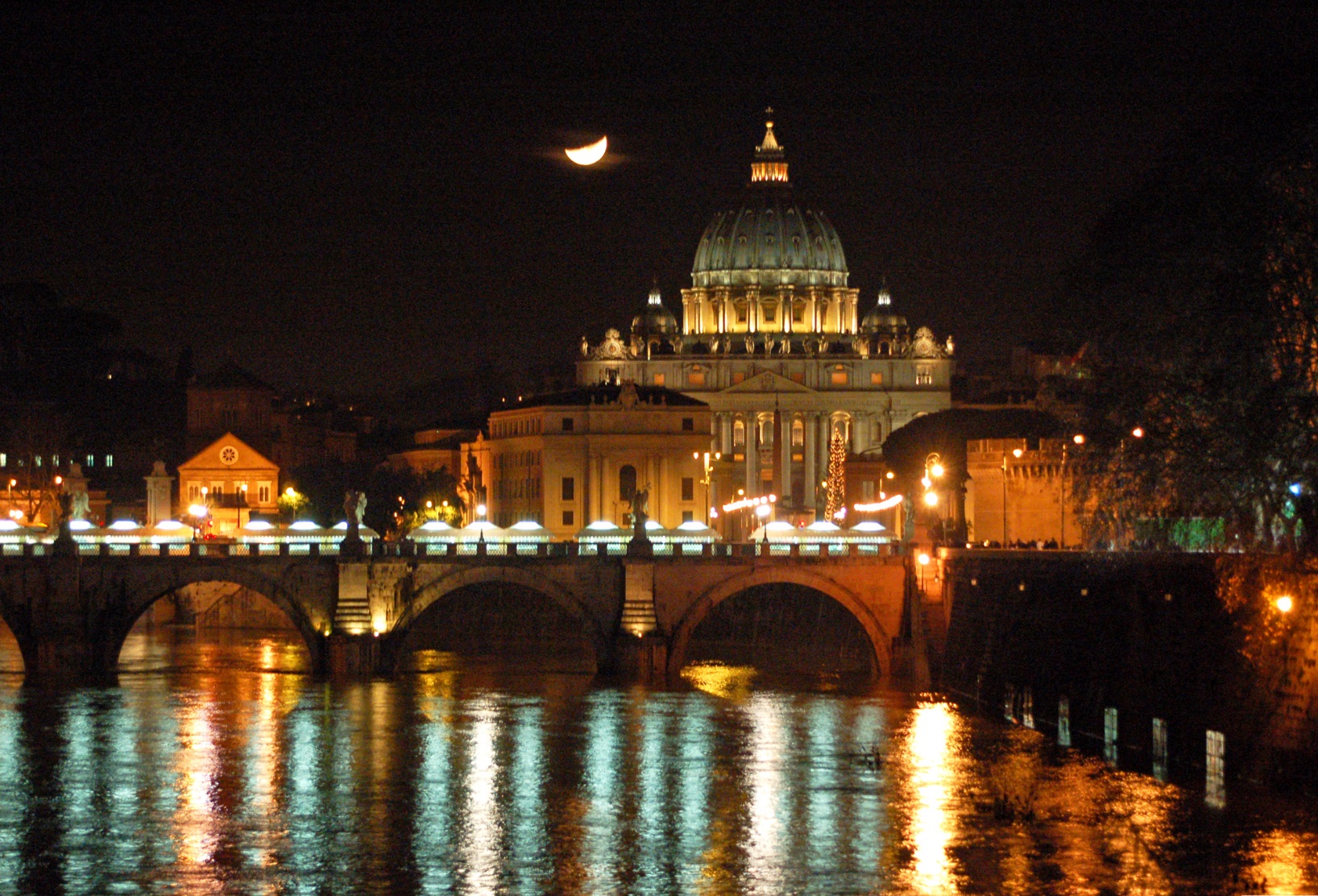 Clearly, Christ wanted one Unified Church for all, which He 
Himself founded, and entrusted to Peter and the Apostles
[Speaker Notes: Clearly, Christ wanted one Unified Church for all Which He Himself founded, and entrusted to Peter and the Apostles]
How Many Churches?
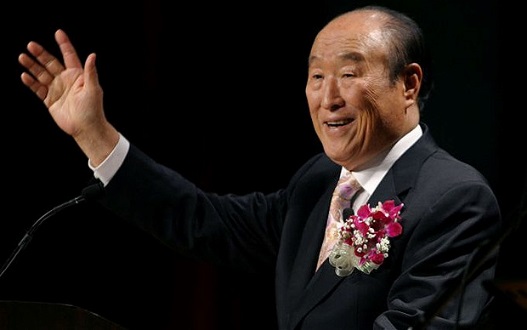 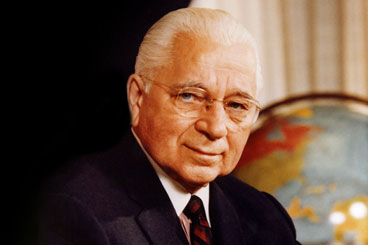 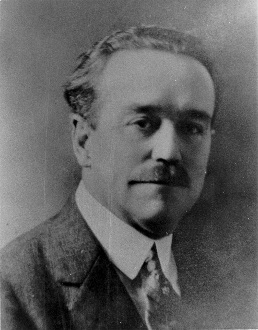 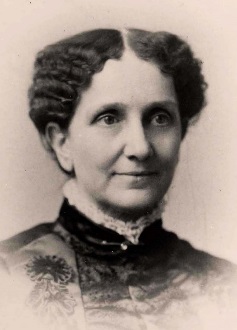 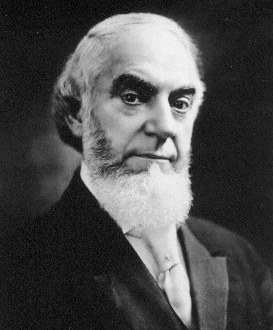 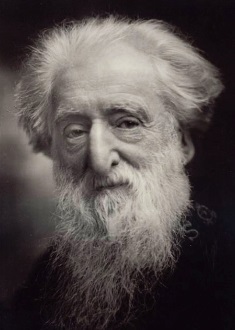 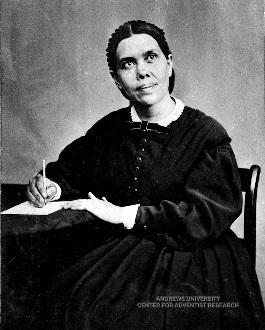 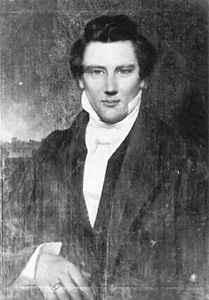 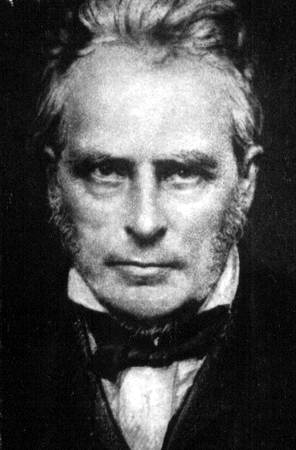 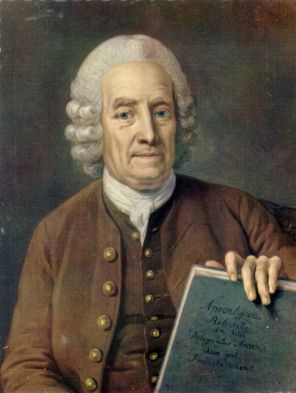 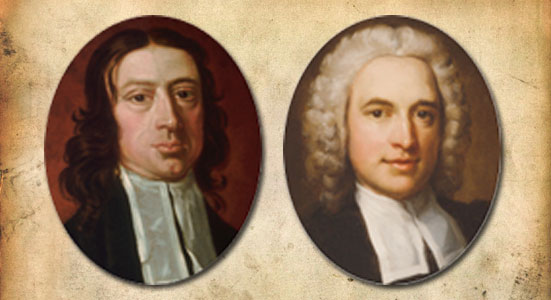 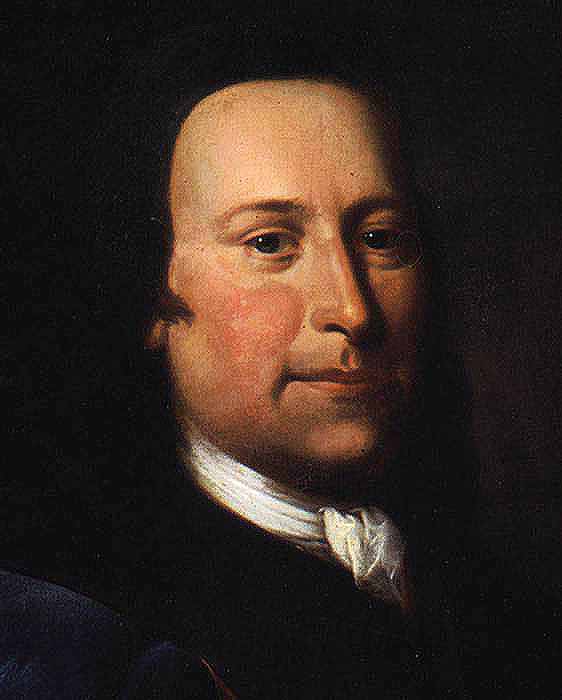 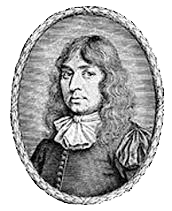 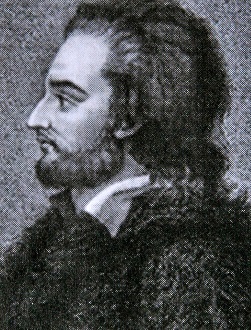 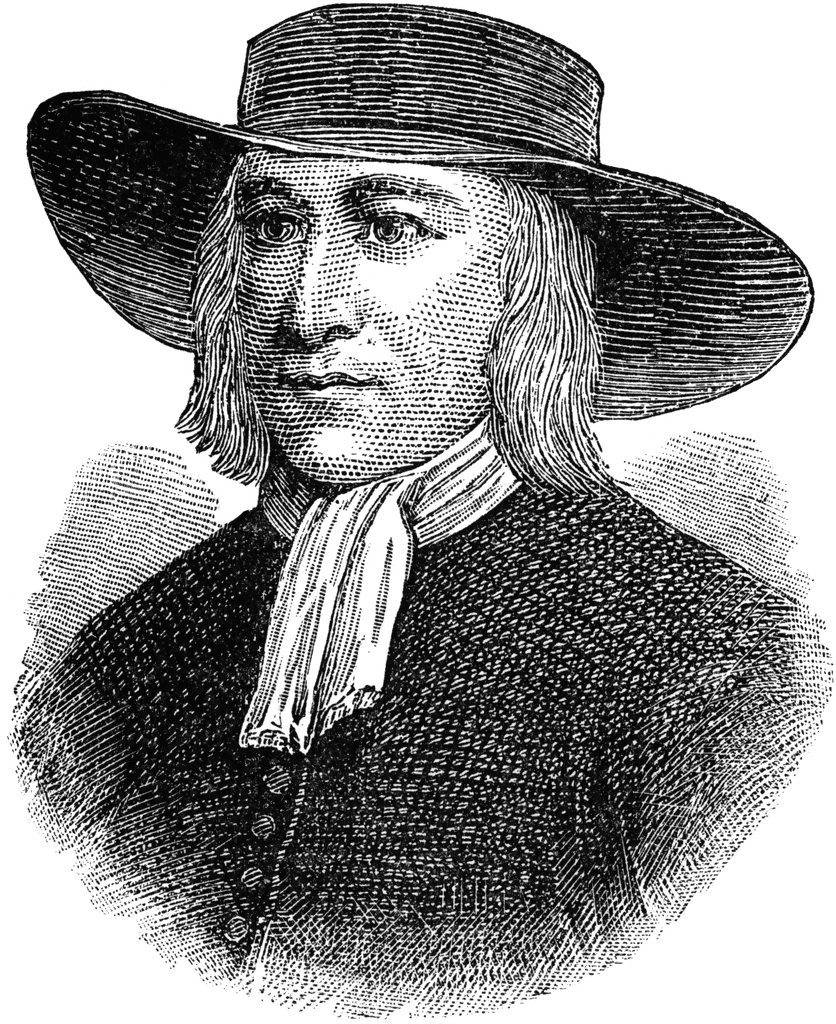 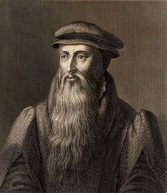 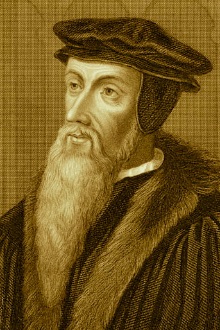 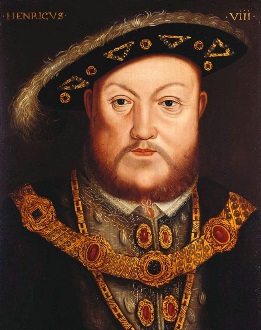 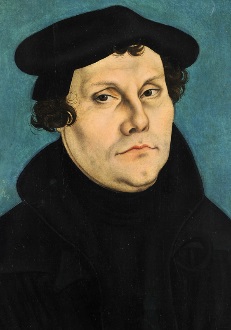 All other Christian Churches are churches of men
who Interpreted Christ’s teachings their own way.
[Speaker Notes: 35,000 separate denominations?
Protestants?]
Many Churches
According to scripture…
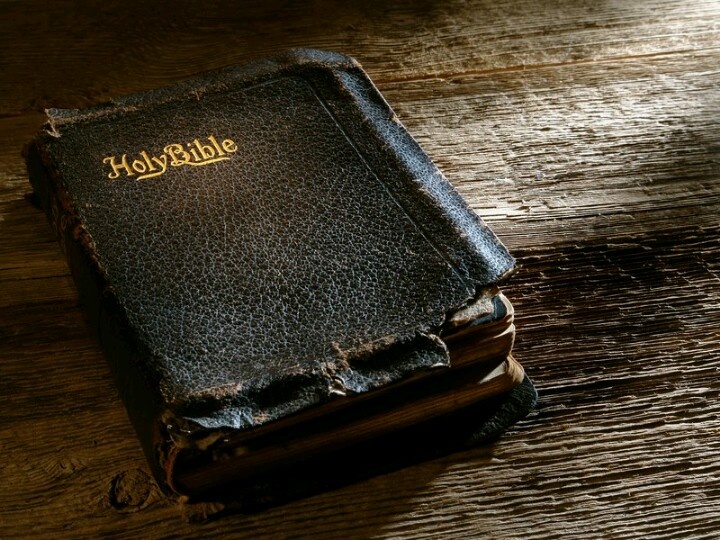 [Speaker Notes: What does the Bible have to say about divisions in the Church?]
One Church
Romans 16:17 17 I urge you, brothers, to watch out for those who create dissensions and obstacles, in opposition to the teaching that you learned; avoid them.
[Speaker Notes: Paul even issues a warning about those who would divide the Church.

Romans 16:17 17 I urge you, brothers, to watch out for those who create dissensions and obstacles, in opposition to the teaching that you learned; avoid them.]
One Church
2 Peter 3:16:17 16 speaking of these things as he does in all his letters. In them there are some things hard to understand that the ignorant and unstable distort to their own destruction, just as they do the other scriptures. 17 Therefore, beloved, since you are forewarned, be on your guard not to be led into the error of the unprincipled and to fall from your own stability.
[Speaker Notes: 2 Peter 3:16:17 16 speaking of these things as he does in all his letters. In them there are some things hard to understand that the ignorant and unstable distort to their own destruction, just as they do the other scriptures. 17 Therefore, beloved, since you are forewarned, be on your guard not to be led into the error of the unprincipled and to fall from your own stability.]
One Church
2 Peter 1:20 20 Know this first of all, that there is no prophecy of scripture that is a matter of personal interpretation
[Speaker Notes: 2 Peter 1:20 20 Know this first of all, that there is no prophecy of scripture that is a matter of personal interpretation]
One Church
Luke 24:44-4544 He said to them, “These are my words that I spoke to you while I was still with you, that everything written about me in the Law of Moses and in the prophets and psalms must be fulfilled.” 45 Then he opened their minds to understand the scriptures.
[Speaker Notes: Given power to interpret the scriptures and to teach

Luke 24:44-4544 He said to them, “These are my words that I spoke to you while I was still with you, that everything written about me in the Law of Moses and in the prophets and psalms must be fulfilled.” 45 Then he opened their minds to understand the scriptures.]
One Church
Acts 8:27-3127 …Now there was an Ethiopian eunuch, a court official of the Candace, that is, the queen of the Ethiopians, in charge of her entire treasury, who had come to Jerusalem to worship, 28 and was returning home. Seated in his chariot, he was reading the prophet Isaiah. 29 The Spirit said to Philip, “Go and join up with that chariot.” 30 Philip ran up and heard him reading Isaiah the prophet and said, “Do you understand what you are reading?” 31 He replied, “How can I, unless someone instructs me?” So he invited Philip to get in and sit with him.
[Speaker Notes: Acts 8:27-3127 …Now there was an Ethiopian eunuch, a court official of the Candace, that is, the queen of the Ethiopians, in charge of her entire treasury, who had come to Jerusalem to worship, 28 and was returning home. Seated in his chariot, he was reading the prophet Isaiah. 29 The Spirit said to Philip, “Go and join up with that chariot.” 30 Philip ran up and heard him reading Isaiah the prophet and said, “Do you understand what you are reading?” 31 He replied, “How can I, unless someone instructs me?” So he invited Philip to get in and sit with him.]
One Church
1 Timothy 3:1515 But if I should be delayed, you should know how to behave in the household of God, which is the Church of the living God, the pillar and foundation of the truth.
[Speaker Notes: Where do we find the truth?
1 Timothy 3:1515 But if I should be delayed, you should know how to behave in the household of God, which is the Church of the living God, the pillar and foundation of the truth.]
Authoritative Church
Old Testament Precedent

Isaiah 22:20-22
20 On that day I will summon my servant Eliakim, son of Hilkiah; 21 I will clothe him with your robe, gird him with your sash, confer on him your authority. He shall be a father to the inhabitants of Jerusalem, and to the house of Judah. 22 I will place the key of the House of David on his shoulder; what he opens, no one will shut, what he shuts, no one will open.
[Speaker Notes: Old Testament Precedent

Isaiah 22:20-22
20 On that day I will summon my servant Eliakim, son of Hilkiah; 21 I will clothe him with your robe, gird him with your sash, confer on him your authority. He shall be a father to the inhabitants of Jerusalem, and to the house of Judah. 22 I will place the key of the House of David on his shoulder; what he opens, no one will shut, what he shuts, no one will open.

God gives Eliakim the keys to the house of David.  He is the master of the house, of ali that enter and all that are turned away. The same responsibility given to Peter over all of heaven and earth.]
Authoritative Church
19 I will give you the keys to the kingdom of heaven. Whatever you bind on earth shall be bound in heaven; and whatever you loose on earth shall be loosed in heaven.” 
Matthew 16:19
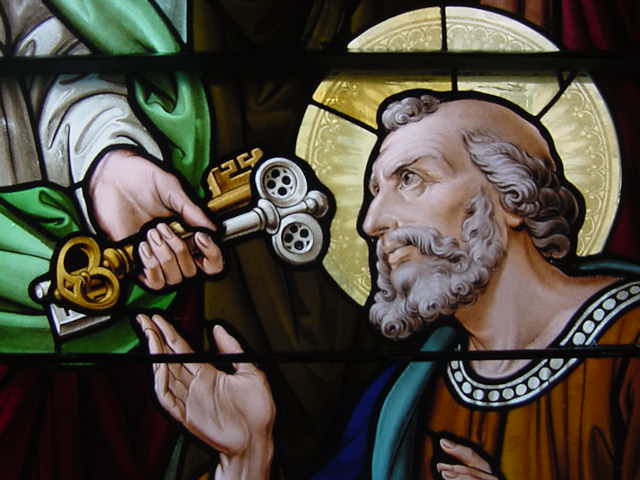 [Speaker Notes: Matthew 16:19
19 I will give you the keys to the kingdom of heaven. Whatever you bind on earth shall be bound in heaven; and whatever you loose on earth shall be loosed in heaven.”  

That’s a lot of power! Jesus was talking directly to Peter, a person, a man on earth, not to a generality of “churches” or a mystic body of all Christians.  He is giving all authority to one man, Peter.]
Authoritative Church
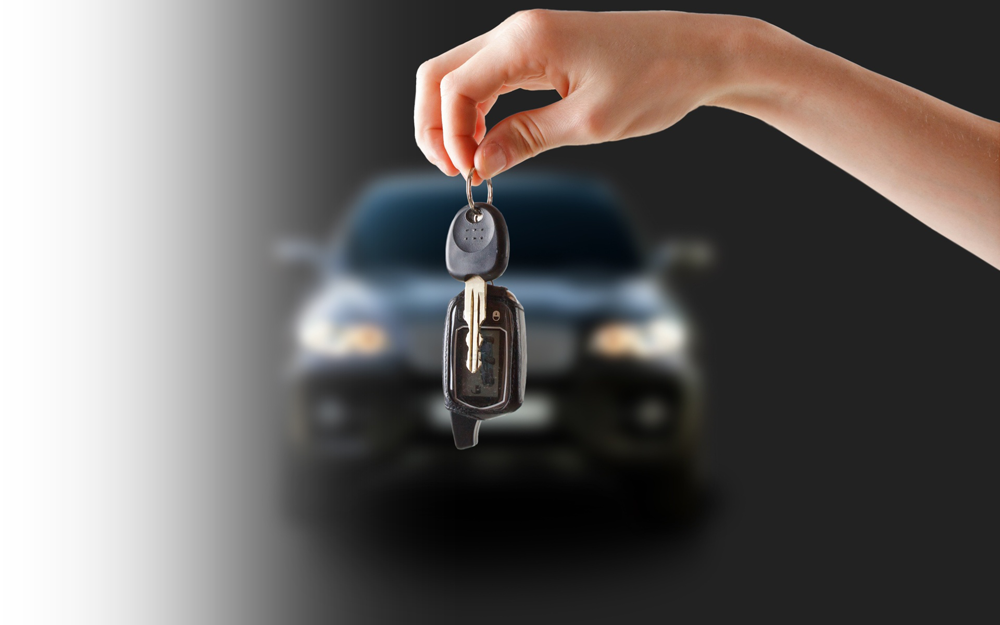 What if I gave you my car keys and said, “Here is my car.  I trust you to use it as you would your own. You will decide who may ride in it and you will decide who may not.”?
[Speaker Notes: What if I gave you my car keys and said, 
“Here is my car.  I trust you to use it as you would your own. 
You will decide who may ride in it and you will decide who may not.”?

You now have total control over my car, with my blessing and YOU make all the decisions about its use.]
Authoritative Church
Jesus Delegates all power to the Apostles

Matthew 28:18-2018 Then Jesus approached and said to them, “All power in heaven and on earth has been given to me. 19 Go, therefore, and make disciples of all nations, baptizing them in the name of the Father, and of the Son, and of the holy Spirit, 20 teaching them to observe all that I have commanded you. And behold, I am with you always, until the end of the age.”
[Speaker Notes: Jesus Delegates all power to the Apostles

Matthew 28:18-2018 Then Jesus approached and said to them, “All power in heaven and on earth has been given to me. 19 Go, therefore, and make disciples of all nations, baptizing them in the name of the Father, and of the Son, and of the holy Spirit, 20 teaching them to observe all that I have commanded you. And behold, I am with you always, until the end of the age.” 

He wasn’t talking about the end of their lives. So if He is with them until the end of the age, He MUST be speaking of their successors.]
Authoritative Church
Power to discipline

Matthew 18:1717 If he refuses to listen to them, tell the church. If he refuses to listen even to the church, then treat him as you would a Gentile or a tax collector.
[Speaker Notes: Power to discipline

Matthew 18:17
17 If he refuses to listen to them, tell the church. If he refuses to listen even to the church, then treat him as you would a Gentile or a tax collector.]
Authoritative Church
power to legislate

Matthew 18:1818 Amen, I say to you, whatever you bind on earth shall be bound in heaven, and whatever you loose on earth shall be loosed in heaven.
[Speaker Notes: power to legislate

Matthew 18:1818 Amen, I say to you, whatever you bind on earth shall be bound in heaven, and whatever you loose on earth shall be loosed in heaven.]
Authoritative Church
power to speak with Christ’s voice

Luke 10:1616 Whoever listens to you listens to me. Whoever rejects you rejects me. And whoever rejects me rejects the one who sent me.”
[Speaker Notes: power to speak with Christ’s voice

Luke 10:1616 Whoever listens to you listens to me. Whoever rejects you rejects me. And whoever rejects me rejects the one who sent me.”]
Authoritative Church
power to forgive sins

John 20:21-23
21 [Jesus] said to them again, “Peace be with you. As the Father has sent me, so I send you.” 22 And when he had said this, he breathed on them and said to them, “Receive the holy Spirit. 23 Whose sins you forgive are forgiven them, and whose sins you retain are retained.”
[Speaker Notes: power to forgive sins

John 20:21-23
21 [Jesus] said to them again, “Peace be with you. As the Father has sent me, so I send you.” 22 And when he had said this, he breathed on them and said to them, “Receive the holy Spirit. 23 Whose sins you forgive are forgiven them, and whose sins you retain are retained.”]
Authoritative Church
Power to offer sacrifice (Eucharist)
1 Corinthians 11:23-2423 For I received from the Lord what I also handed on to you, that the Lord Jesus, on the night he was handed over, took bread, 24 and, after he had given thanks, broke it and said, “This is my body that is for you. Do this in remembrance of me.”
[Speaker Notes: Power to offer sacrifice (Eucharist)
1 Corinthians 11:23-2423 For I received from the Lord what I also handed on to you, that the Lord Jesus, on the night he was handed over, took bread, 24 and, after he had given thanks, broke it and said, “This is my body that is for you. Do this in remembrance of me.”]
Authoritative Church
All of this power and more was given to the Apostles directly by Christ to hand down to their successors 
until the end of the age.
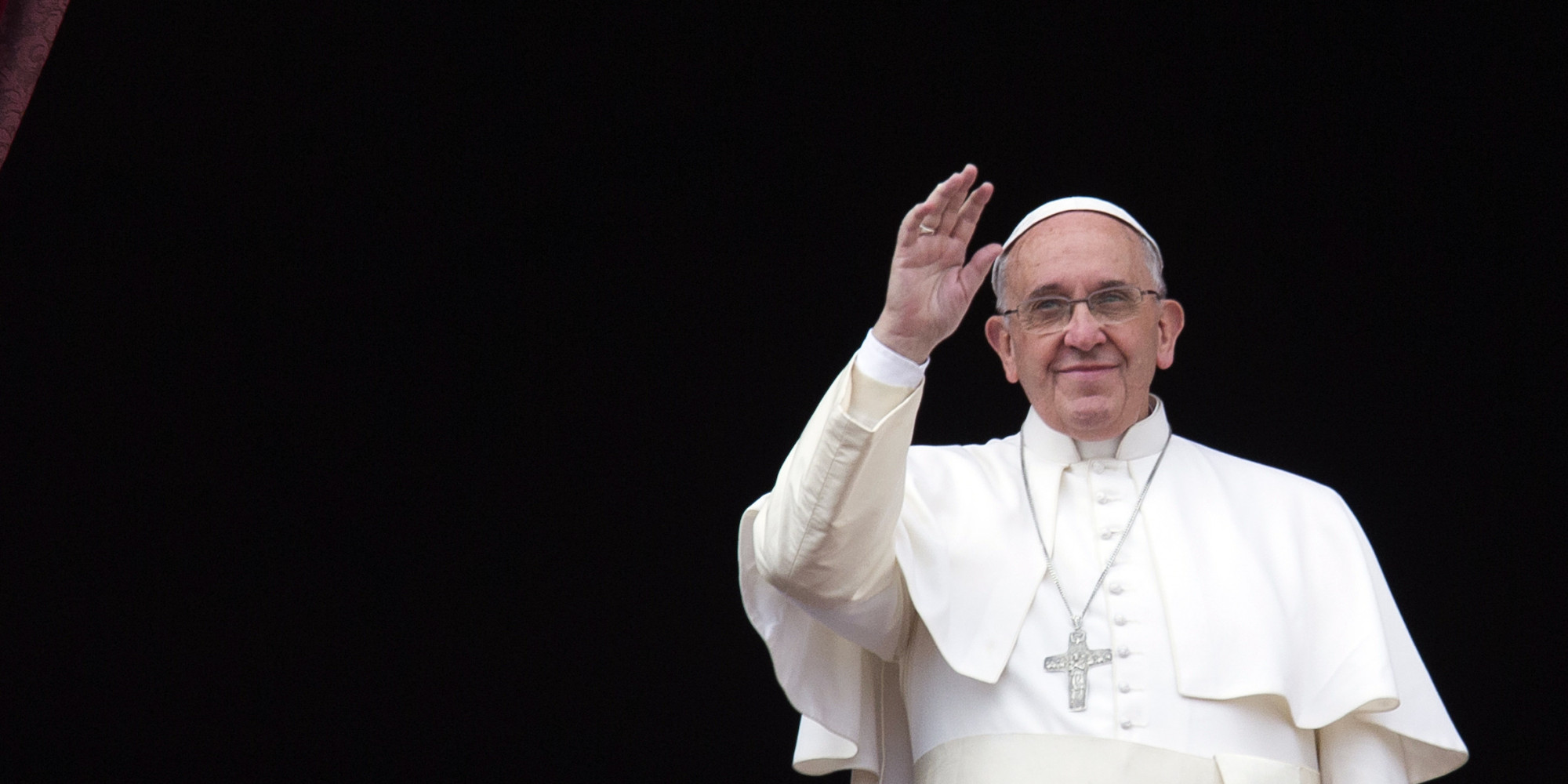 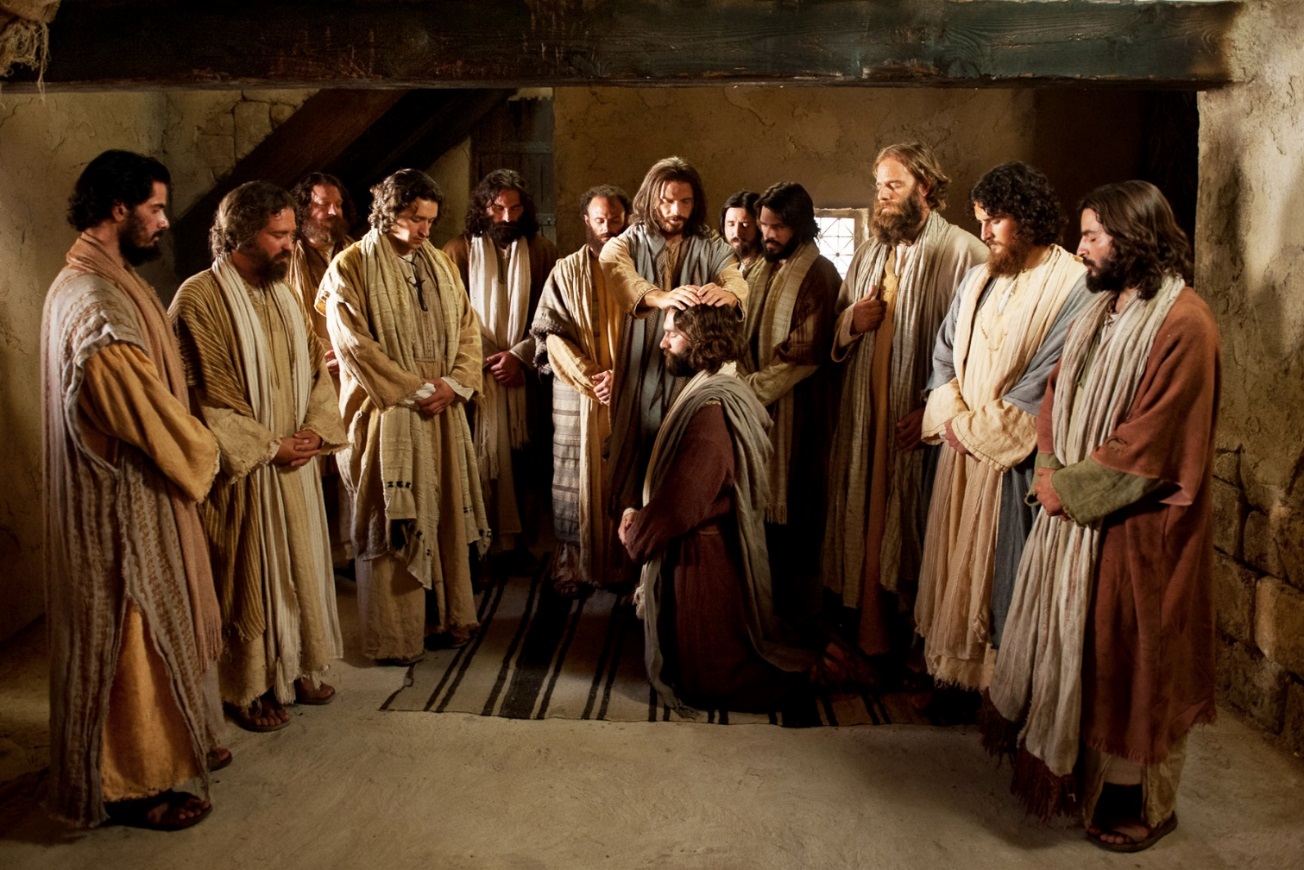 [Speaker Notes: All of this power and more was given to the Apostles directly by Christ to hand down to their successors until the end of the age.
This is the source of the Authoritative Church.]
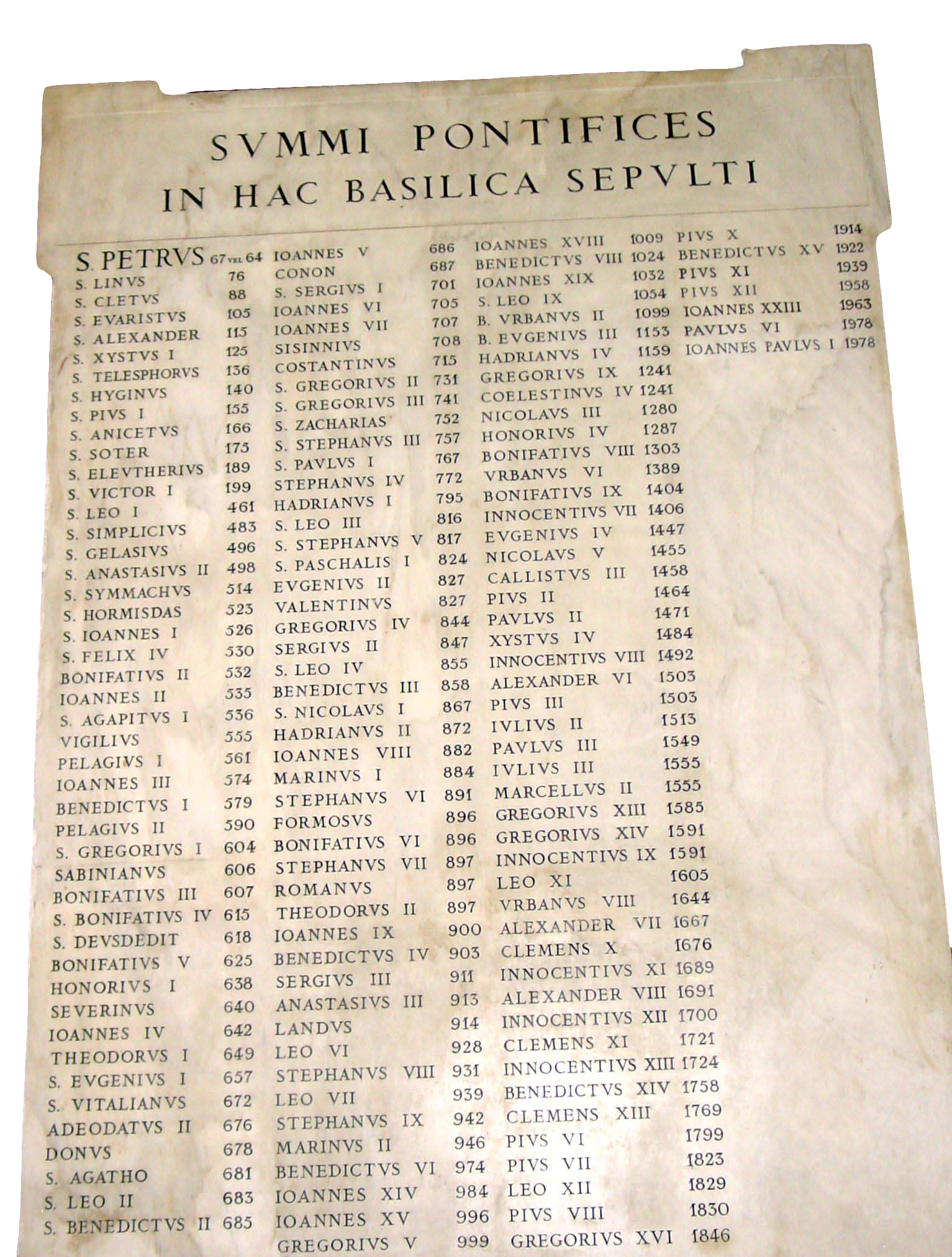 Apostolic Succession
Next session…
[Speaker Notes: All of this power and more was given to the Apostles directly by Christ to hand down to their successors until the end of the age.
This is the source of the Authoritative Church.]
Apologetics…Defending the Faith
Scripture in Support of Our Catholic Beliefs